Telehealth Training Basics
December 2023
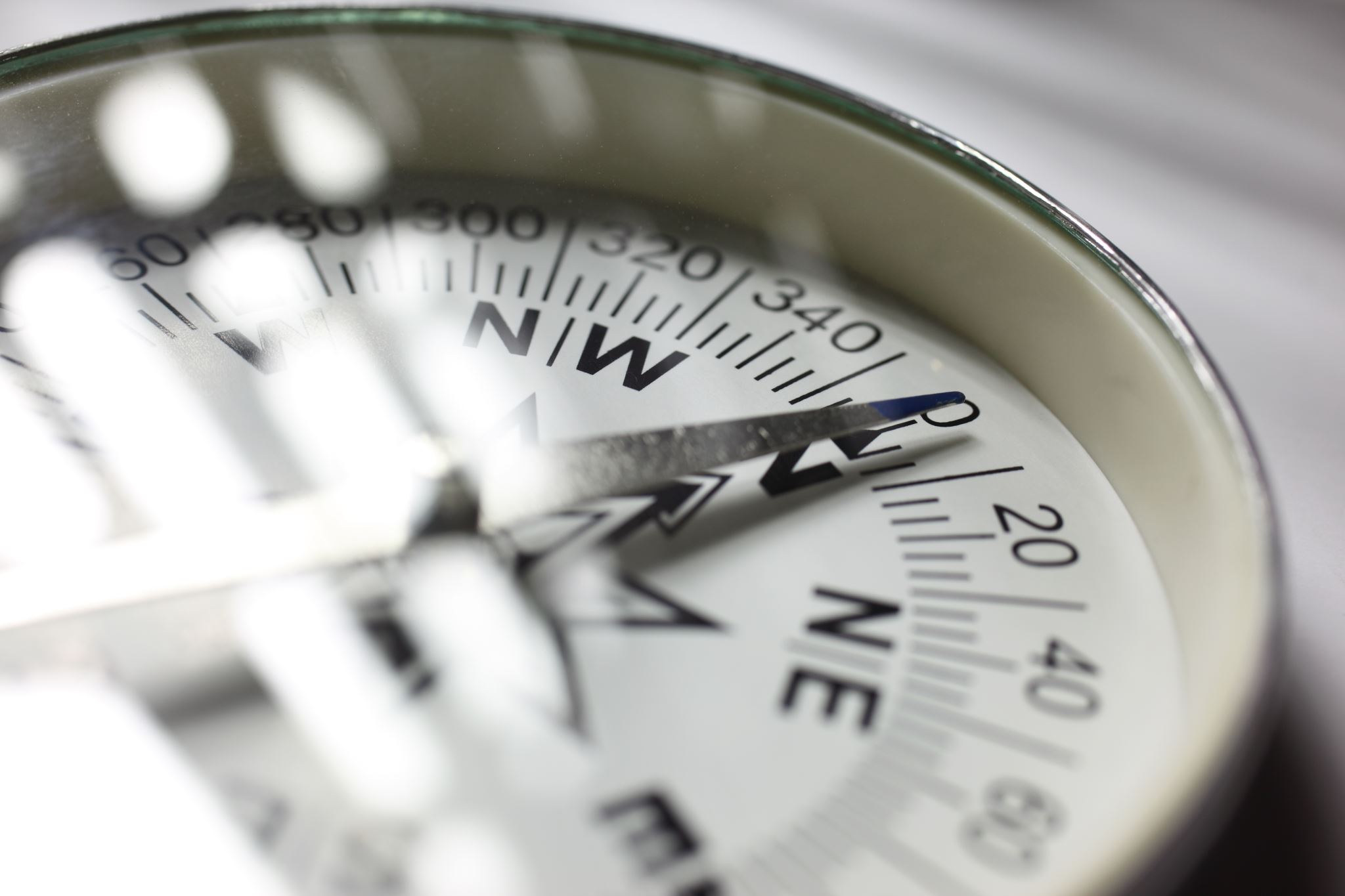 Getting Started
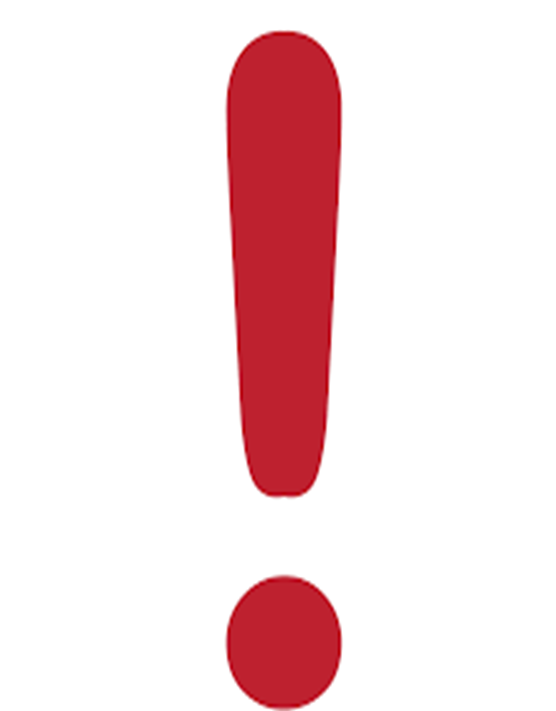 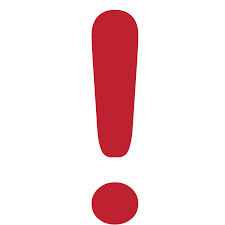 Telehealth has the Same Standard of Care as seeing a patient in person!
Medical Professionals are responsible for obtaining the information they need for a medical decision, such as appropriate physical exam, blood pressure, lab work, weight, etc
Telepsychiatry Quality of Care
Physical exam features obtainable in psychiatric patients using video:  alertness, distressed?, grooming, dysmorphic features for the HEENT section, speech fluency & speed, neurologic findings such as tics/ tremors/ altered gait/ nystagmus, flushed or pale skin, rashes, review of vital signs, motor gait, 
Physical exam features obtainable in psychiatric patients using video:  alertness, distressed, grooming, dysmorphic features for the HEENT section, speech fluency & speed, neurologic findings such as tics/ tremors/ altered gait/ nystagmus, flushed or pale skin, rashes, review of vital signs, motor gait, muscle appearance
Mental Status Exam (can be documented in the physical exam section of a note or separately).  
s Exam (can be documented in the physical exam section of a note as part of the psych system or separately).
Physical Health Quality of Care
Obtain the patient’s health history 
Maintain the same standard of care as an in-person visit. Medical Professionals are responsible for obtaining the information they need for a medical decision, such as blood pressure, lab work, weight, etc
Document that there is a need for, effectiveness, and appropriateness of the telehealth medium
Obtain as much clinical data as possible
Try using creative strategies in place of peripherals, for example use household items like a smart phone or activity tracker (Fitbit, smart watch). Watch the patient obtaining vitals.
Explore your options for using peripherals for clinical assessment, diagnostic testing, and clinical treatment at a distance
https://www.cms.gov/files/document/telehealth-toolkit-providers.pdf
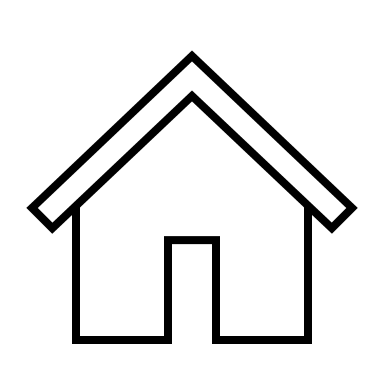 Patient ID and Privacy
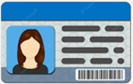 You must have proof of identity (POI)
Previous contact counts as POI
Staff or admin can verify identity
Clients can show a picture ID
If the session is by phone, they can verify the date of birth
Biometrics for telehealth POI becoming available

Member attests to privacy
Ask if client is in a private safe space to conduct the session
Resource for Health Care Providers on Educating Patients about Privacy and Security Risks to Protected Health Information | HHS.gov
Telehealth Privacy and Security Tips for Patients | HHS.gov
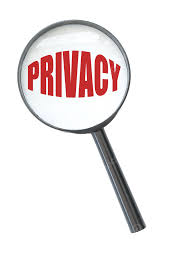 Patient Location
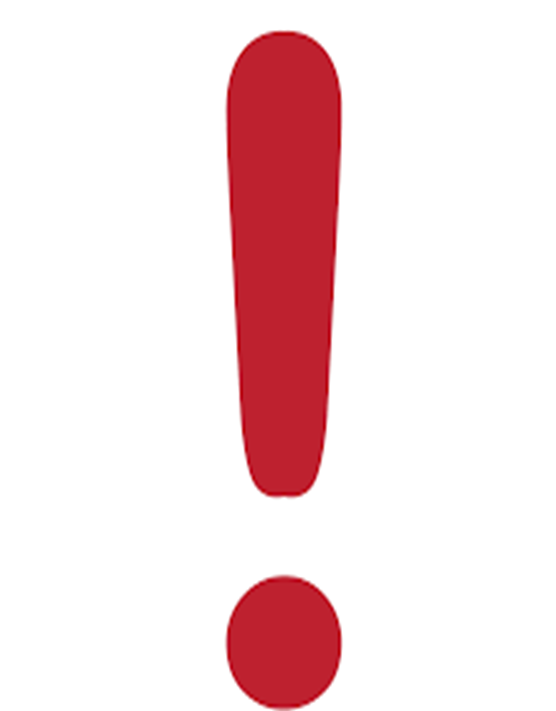 The provider MUST know the location of the client during the session in case of emergency 
Having the client’s medical record (with address) available is a telehealth standard of care
If they are driving, they must pull over.
Provider is subject to the rules and regulations of the state in which the patient is located during the service
If not licensed where the patient is located, you may be practicing medicine without a license and subject to that state board’s discipline
Separate or duplicative disciplinary and liability standards might be applicable in different states
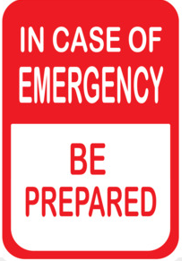 Accessing Emergency Services
911 will not work remotely!
Providers MUST know what the emergency services are available for the client. 
Call E911 267-908-6605 and ask to be connected to the emergency services for the location of the emergency 
Behavioral Health Crisis Line- 877-756-4090
Have the client identify a support person to be contacted ICE (In Case of Emergency)
Know if there is a firearm in the home
Have a safety plan in place (who to call, what to do)
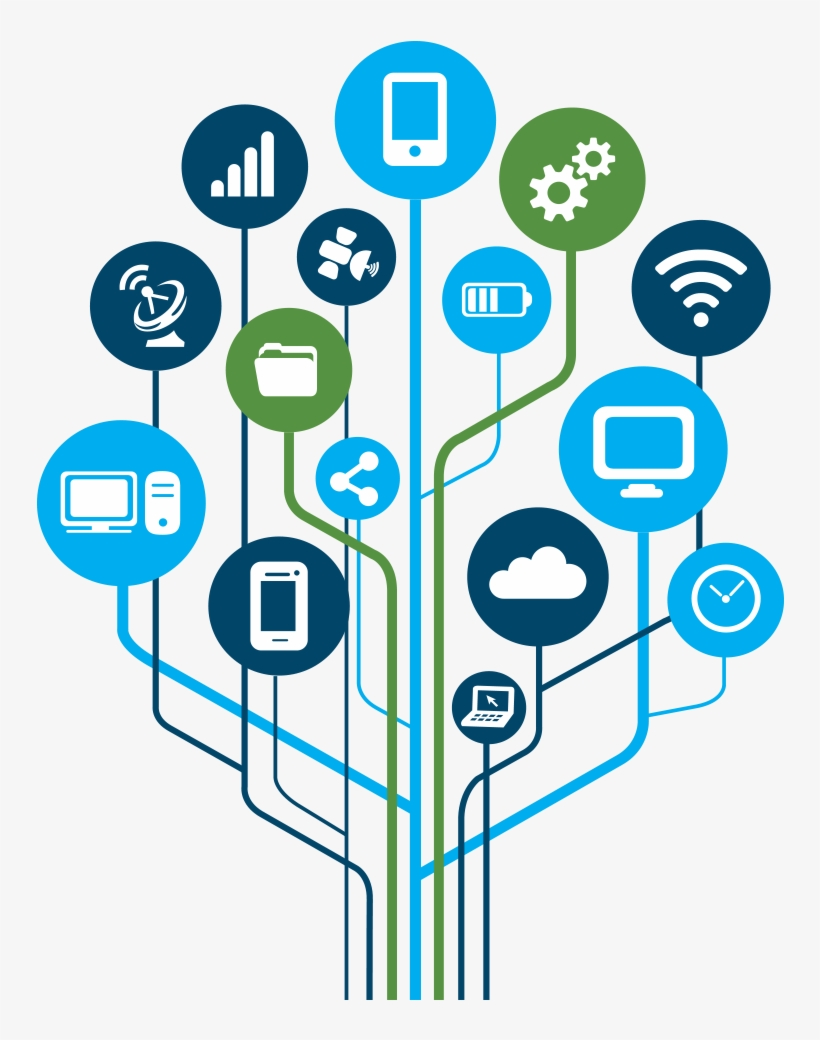 Technology
Equipment
Bandwidth
Speed Tests 
5 megabits upload speed and download speed is the minimum required. Other devices on the same connection can degrade the signal
Having your computer plugged in via a network cable instead of using Wi-Fi can help the quality of the call
Cameras should be placed on top of the monitor to simulate eye contact. Check your lighting.
Microphones could be integrated or added on, just ensure you have tested the quality of the sound. Soundproof your room.
Technological Barriers in the Home: “The Digital Divide”
Patients may not have access to devices (phone with video, tablet or computer) or internet (none or slow) or know how to use the technology. Ideas:
Provide a tablet or phone with data
Choose a user-friendly platform (for example Zoom, WebEx, VeeSee)
Have a staff member meet with the patient ahead of time, virtually, to demonstrate how to connect
Direct to Connect AZ for assistance with digital literacy 
Assist finding federal programs like the LifeLine and the Broadband Connectivity Fund that some patients may qualify for
Prepare Your Space
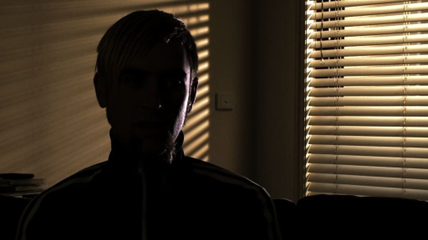 Lighting
Backlighting is bad!
Indirect lighting is good
Privacy
Close doors, windows, and blinds
Noise reduction/white noise machine can be used
Have an uncluttered background
Facial Affect can be altered by background colors. Light blue is best
Check what the client will see from the other side of a video call by having test calls with associates or coworkers
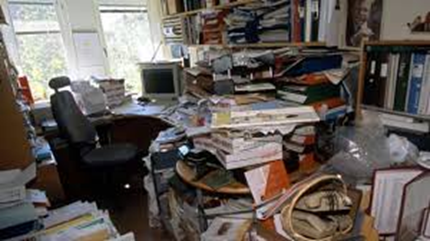 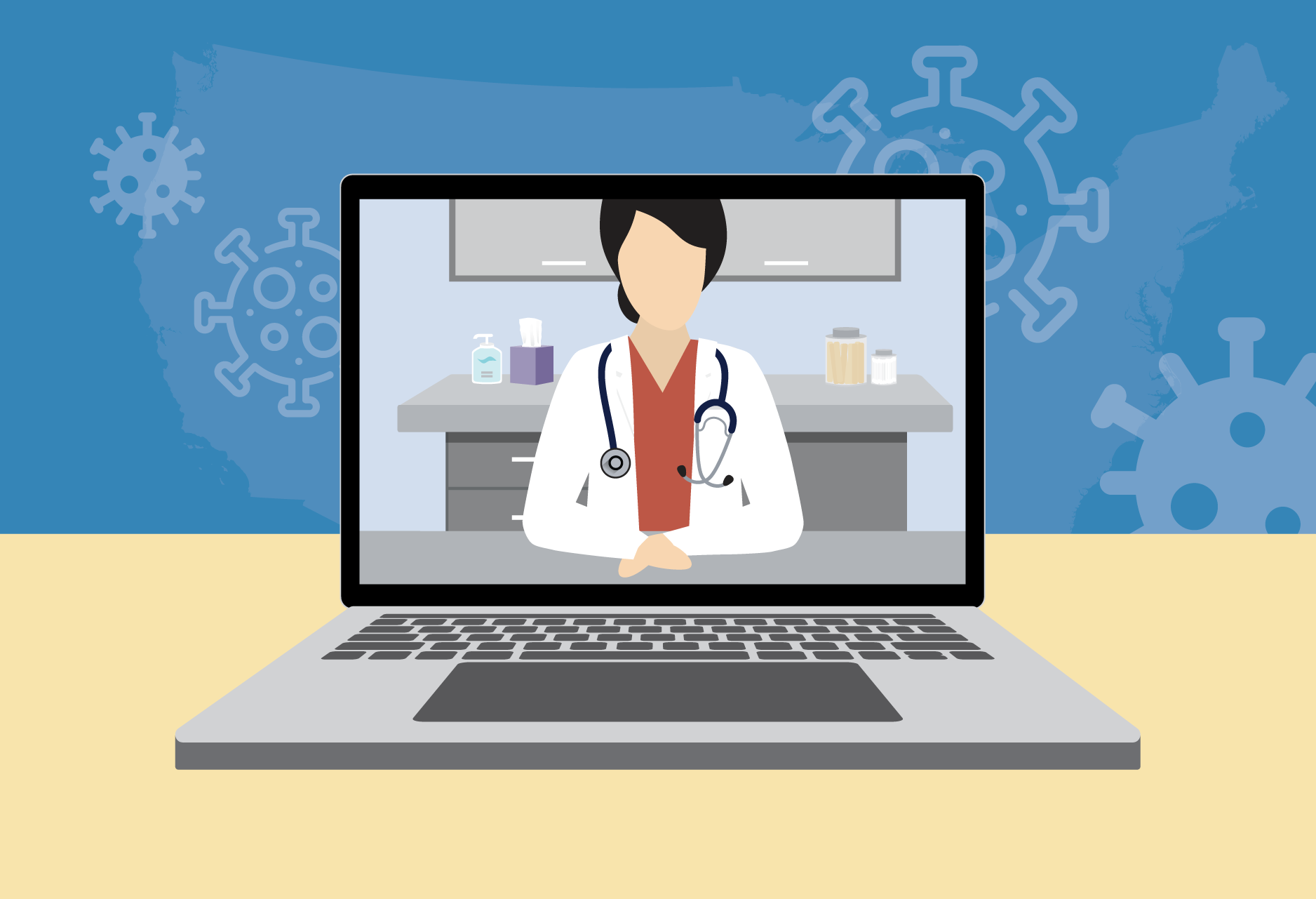 Prepare Your Space
Providers working with vulnerable populations need special awareness of what the patient “sees” on video
Studies show that people may feel more comfortable seeing the room their provider is in and may feel alienated or suspicious of a virtual background.
Virtual backgrounds can impair bandwidth
Some patients will be reassured if you pan around your examination room to reassure them of confidentiality
Look at your view: is it professional? Could there be triggers for those with a trauma history (eg a bed visible in the background..NO!)?
Test Test Test!
Test the camera angle
Mimic eye contact as much as possible
No one wants to look up your nose!
Test the lighting
Look for glare on glasses, or artwork behind you
Backlighting makes it difficult to distinguish facial features
Check microphone and speaker

Before each session starts, check that the camera and mic are working. During the session is not the time to do this!
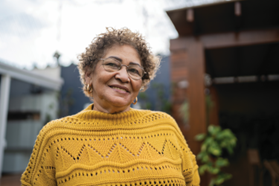 Prepare the Client
Starting the Session
Make sure the client is in a quiet, safe, private place
Reassure the client regarding HIPAA. Refer them to the CMS privacy and security Tips for Patients.All parties need to know who is in the room on both sides of the connection
Provider may be able to pan camera around both rooms to assure all parties present or ask the client to show the room by moving the camera on their end
Tell the client who you are and your credentials, show a badge if you have one
Verbally confirm and document the client acknowledges and consents to the telemed session
Telehealth Privacy and Security Tips for Patients | HHS.gov
Acknowledge and Normalize the Telehealth Process
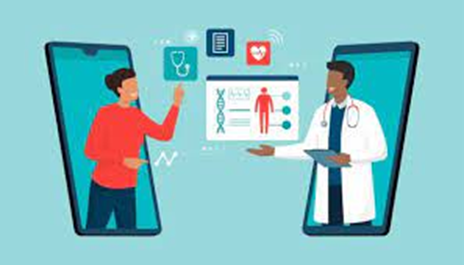 Acknowledge and normalized the telehealth process
Explain why the session is over video
Ask the client if they can see and hear you
Establish what will happen if tech issues arise
Establish a workflow before you start,  how to get needed info, steps for aftercare, steps to get transportation
Tell the client it is ok to ask questions or ask you to restate something they did not hear or understand
Describe what you are doing when you look away to review the EMR and take notes
Prepare for Challenges
Sensory Deprivation
Smell and touch are absent and visuals can be impaired
Ask other professionals (if in room with client) to verify (e.g. smells)
Ask the client permission to look around (“show me”) and get a broader view of their home environment
For patients with auditory impairment, consider providing headphones, or use closed caption on the video platform (TEAMS and Zoom and many other have that option.
Participant anxiety: remember rapport IS achievable on video and you can project your care and interest
Build Rapport
Start off with some brief informal conversation
Enunciate your words clearly
Practice clarity, reducing the use of medical jargon
Repeat back what the client says to ensure shared understanding of the patients concerns and your recommendations
There is a time lag with video conferencing technology, allow for that
Emphasize positive non-verbal cues (head nodding, leaning forward)
Limit amount of hand gestures, fidgeting, negative non-verbal cues like crossed arms

Avoid Distractions!
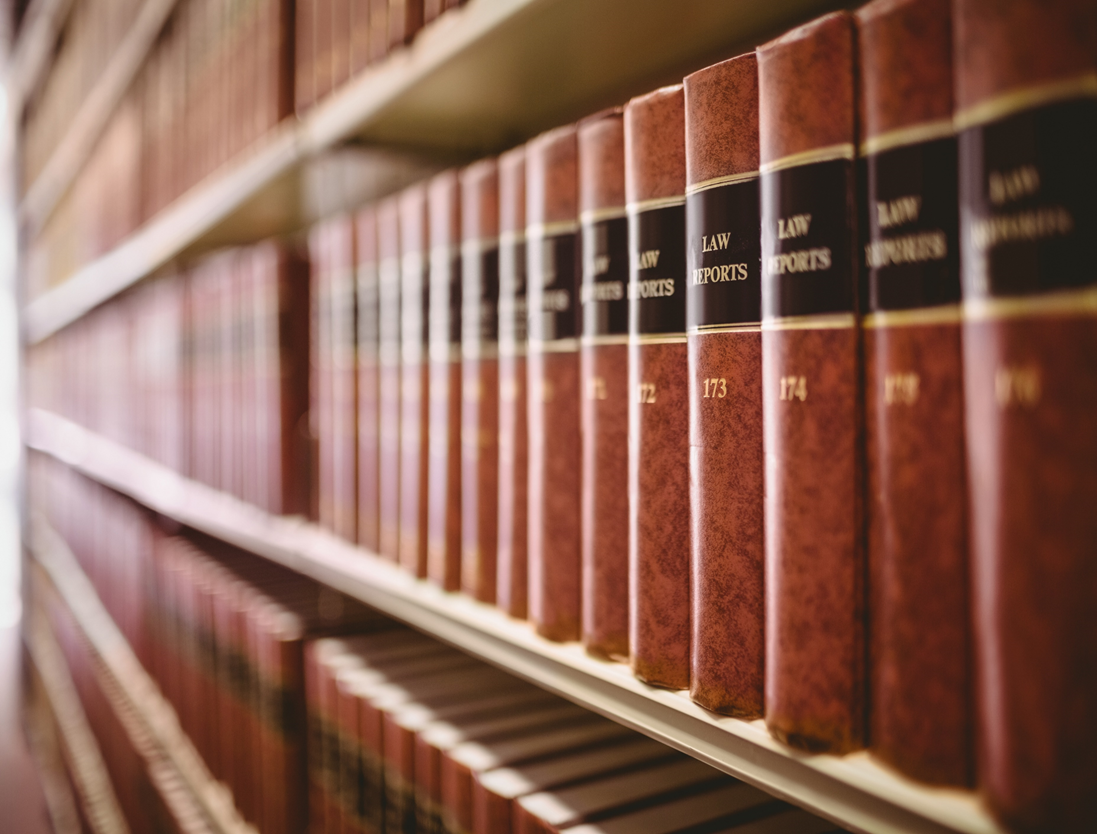 Laws and Regulations
Your Responsibility!
Know the Regulations
HIPAA: Federal
Licensure: State Specific
Insurance/Payor (eg CMS vs AHCCCS vs Private vs Self Pay)
DEA: Federal
Federal Laws
State Laws

HHS-OID has clarified that most fraud is not telehealth specific
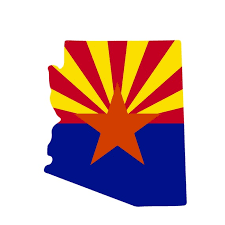 State Licensing Requirements
Same standard of care required as in-person services:
Must be licensed in Arizona to provide services to persons in AZ 
Where the patient is located determines the State License oversight.  Eg: AZ patient on vacation in WI is under WI State oversight. Licensed health care professionals have always had to comply with federal and state laws as well as state licensing requirements where the care is received.
Some states require the provider be licensed in the state the provider is located as well as the state the patient is located
Cross-state licensing varies by state. 
Compare policy by stat-CCHP (cchpca.org)
Interstate Medical Licensure Compact
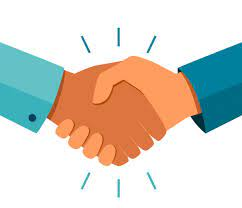 Arizona is in the Interstate Medical Licensure Compact
This compact requires providers to have a:
State of Principal Licenses (SPL)
Initial Compact fee
Individual license + fee for each additional state
https://www.imlcc.org/
Documentation
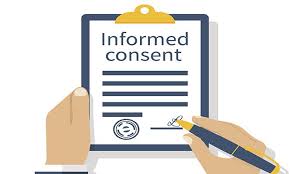 AZ Statue requires informed consent to be obtained prior to providing care via telehealth. Document in the medical record.
If unable to obtain written consent on the form, document that the form, consent, rights, etc. were explained to the client and the client consented verbally
Document in medical record that the services were “provided via audio/video telehealth” and that there is a need for, effectiveness, and appropriateness of the telehealth medium
If audio only (phone), document that patient is unable to achieve video
Arizona State Regulations
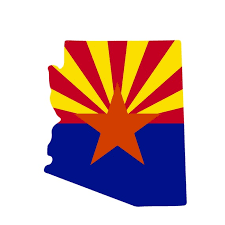 AZ Statute requires Informed Consent to be obtained prior to providing care via telehealth. Document.
Establishment of a Provider-Patient relationship is achieved via interactive video-audio
Telehealth is defined as a means to establish a face-to-face contact
Must be licensed in the state of AZ to see any person located in AZ
Arizona: Key AHCCCS Information
All forms of telehealth are covered including:
Asynchronous (store and forward)
Remote Patient Monitoring
Teledentistry
Synchronous (interactive audio and video)
Telephonic (audio only)
Telehealth Code Set and Resources
Non-IHS/638 providers must currently be licensed in the state of Arizona to provide AHCCCS members via telehealth
IHS/638 licensure requirements remain the same
CMS/Medicare: Key 2024 Telehealth Changes
Higher Non-Facility Rate Payment
Allowing Direct Supervision by Telehealth
Reimbursement for Virtual DSMT (Diabetes Self-Management and MNT (Medical Nutrition Therapy)
Virtual DSMT
Marriage and Family Therapists and Mental Health Counselors are added to the permanent list of eligible telehealth providers
Opioid Treatment Programs for Virtual Assessments
General Supervision for Physical and Occupational Therapists in Private Practice
FINAL-2024-PHYSICIAN-FEE-SCHEDULE21.pdf (cchpca.org)
MLN901705 - Telehealth Services (cms.gov)
Temporary Medicare Changes Through 12/31/2024
FQHCs and RHCs can serve as a distant site provider for non-behavioral/mental telehealth services
Medicare patients can receive telehealth services in their home
There are no geographic restrictions for originating site for non-behavioral/mental telehealth services
Some non-behavioral/mental telehealth services can be delivered using audio-only communication platforms
An in-person visit within six months of an initial behavioral/mental telehealth service, and annually thereafter, is not required
Telehealth services can be provided by all eligible Medicare providers
Source: https://www.congress.gov/117/bills/hr2617/BILLS-117hr2617enr.pdf
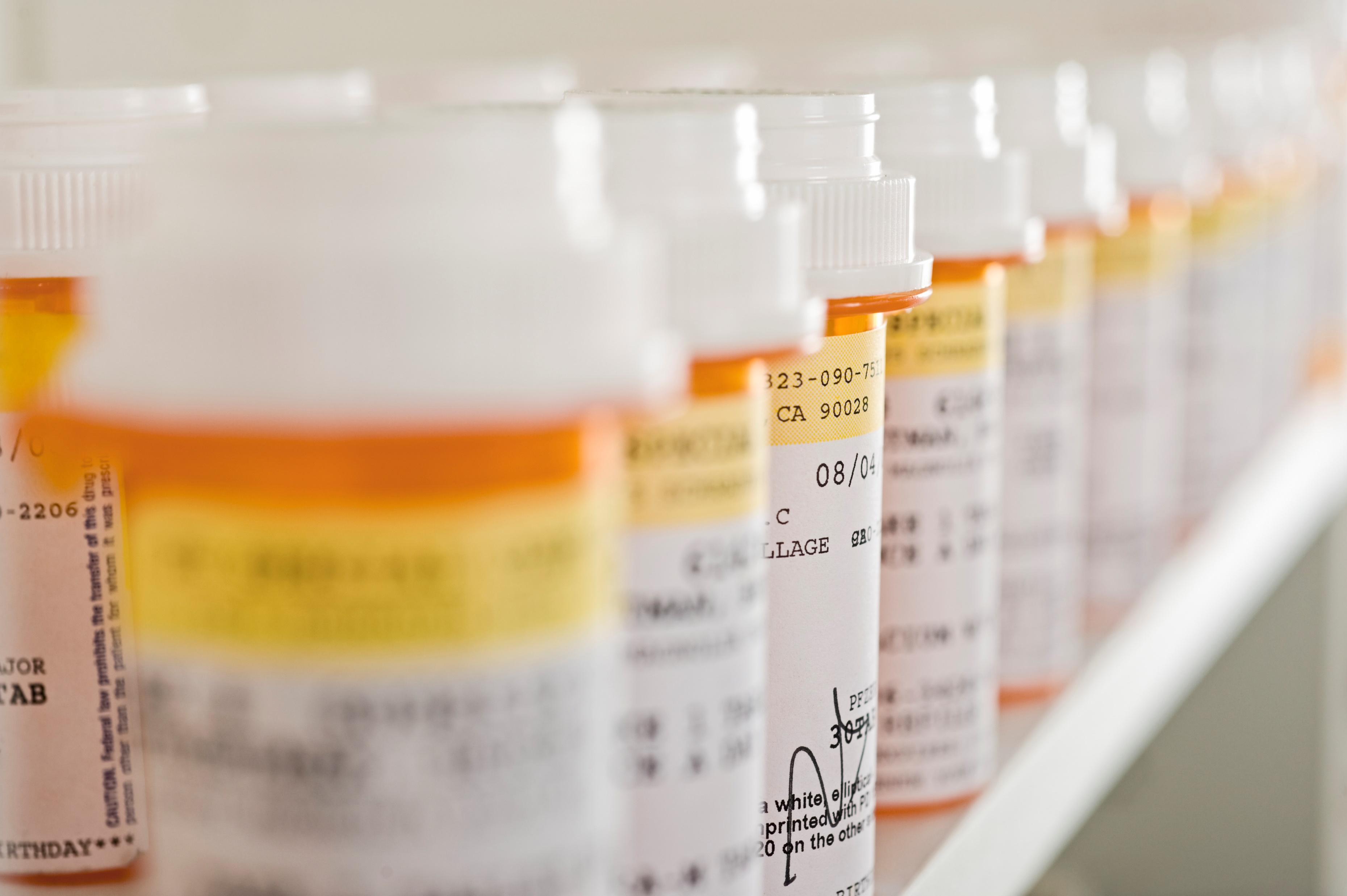 DEA Prescribing Update
Extended PHE Flexibilities until 12/31/2024
Allows for physicians and practitioners to prescribe controlled medications to new patients based on a relationship solely established through telemedicine
Medicare Payment Rules (Hospice, SNFs, CAHs), DEA Listening Sessions, Plus State Telehealth Updates (mailchi.mp)
HIPAA Compliance
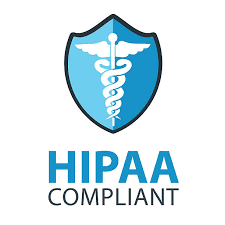 Conduct an audit to identify how health care professionals communicate with patients
Identify and analyze risks to the privacy of health information and the security of electronic transmissions
Develop policies to mitigate the risk of violations and breaches, and provide HIPAA training on the polices
Ensure compliant business associate agreements are in place with each business associate and software vendor
Implement verification procedures for first contacts and when access credentials are known to have been compromised
Develop policies for recording patient consent when the confidentiality of a remote consultation cannot be guaranteed
All remote patient encounters should be documented and security retained to comply with the HIPAA document retention requirements
Check this HHS site or here for more details
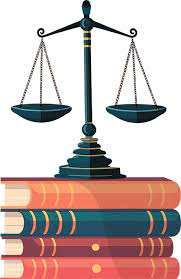 Other Legal Issues
Anti-Kickback Law
Office of the Inspector General Fraud and Abuse Laws
Federal Stark Law prohibits physician self referral 
Stark Laws resource
False Claims Act
Civil Division | The False Claims Act (justice.gov)
Malpractice Insurance 
Ensure it covers telehealth
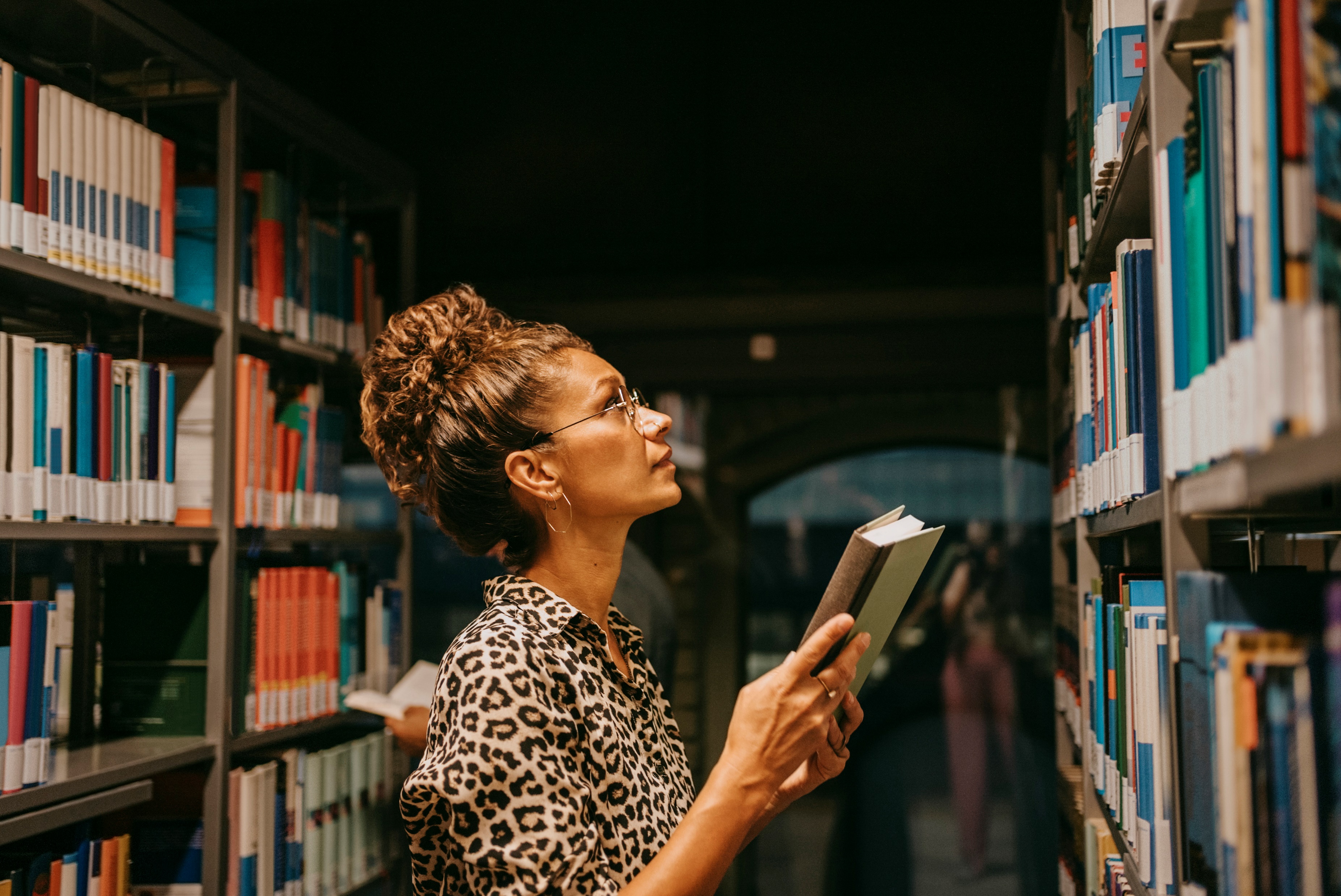 Resources
Where to Look: Organizations
CTel (Center for Telehealth and E-health Law)- https://www.telehealthlawcenter.org/
Arizona Telemedicine Program - https://telemedicine.arizona.edu/
Southwest Telehealth Resource Center - https://southwesttrc.org/ 
Center for Connected Health Policy (Great source for State and Federal policies - 	https://www.cchpca.org/ 
American Telemedicine Association - https://www.americantelemed.org/ 
Federation of State Medical Boards - https://www.fsmb.org/ 
	The Appropriate Use of Telemedicine Technologies in the Practice of Medicine
American Telemedicine Association - https://www.americantelemed.org/
Where to Look: State of Arizona
AHCCCS (State of AZ Medicaid) – 
	Medical Coding Resources
	AHHCS Telehealth Services (Including Code Set)
Center for Connected Health Policy State Guide - 	https://www.cchpca.org/arizona/
Where to Look: Federal
CMS (Medicare) – List of Telehealth Services, MLN901705 - Telehealth Services (cms.gov)
CMS CY 2024 Physician Fee Schedule – Summary
	Full Schedule
	CMS Telehealth Site
	2023 Physician Fee Schedule
Health and Human Services – HIPPA and Telehealth 
Indian Health Services – Telemedicine
Drug Enforcement Administration – 
	Extended Telemedicine Flexibilities through 2024 
	Ryan Haight Act
How to Contact Us
Please reach out to me if you have any questions at 
Jennifer.Pierce@azblue.com
Thanks!